Diffusion of Innovation
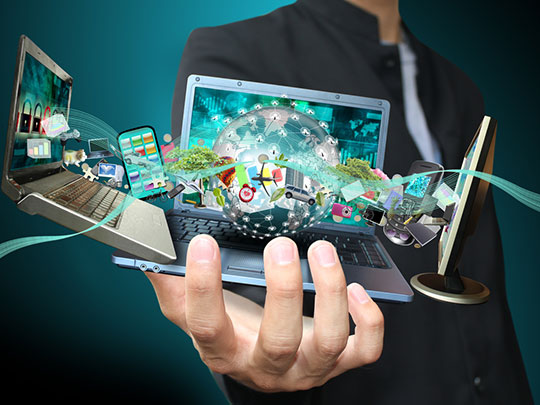 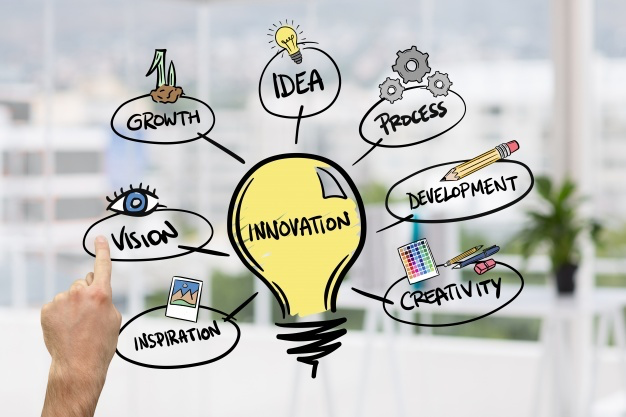 Basic Terms
Innovation
Adoption
Diffusion
Social System
Social Change
Homophily
Heterophily
Empathy 
Communication Channel
Time
Continued…....
Innovation
An idea, practice or object that is perceived as new by an individual or other unit of adoption is known as Innovation.

Adoption
Adoption Is a decision to make full use of an innovation as the best course of action available.

Diffusion
Diffusion is the process by which an innovation is communicated through certain channels over time among the members of a social system.
Continued…....
Social System
It is defined as a set of interrelated units that are engaged in joint problem solving to accomplish a common goal. The members or units of a social system may be individuals, informal groups, organizations and / or subsystems. The social system constitutes a boundary within which an innovation diffuses.
Social Change is any change in the social system.
Homphily
When characteristics like education, beliefs, and  social system are same among farmers and extension agent, then this condition is called homophily. In this situation there exist strong coordination among both.
Continued…....
Heterophily
When characteristics like education, beliefs, and social system are different among farmers and extension agent, then this condition is called heterophily. In this situation there is weak coordination among both.
Empathy
When heterophily condition exist, in this situation extension agent tries to consider himself/herself at the level of farming community. In this case extension agent tries to retain condition of homophily this situation is known as empathy.
Continued…....
Communication Channel
A communication channel is the means by which messages get from one individual to another. 
The following classification of channels would be helpful  for the communicator:
i) Interpersonal channels  
It refers to those which are used for face to face communication between two or more individuals.
ii) Mass media channels  
These enable the messages to reach a larger, diverse audience simultaneously in a relatively shorter time. e.g. Radio and T.V.
Continued…....
iii) Localite channels  
They originate within the social system of the receiver e.g. neighbors, relatives, opinion leaders etc.
iv) Cosmopolite channels 
They originate outside a particular social system. eg: Extension  worker, sales personnel etc.
Time
It is an important element in the diffusion process. 
Time does not exist independently of events, but it is an aspect of every activity. 
The time dimension is involved in diffusion  
in the innovation - decision process, 
in the innovativeness of an individual or other unit of adoption,  
innovation's rate of adoption in a system.
Elements in the diffusion of innovations
The four main elements in diffusion of innovations are:
Innovation
Communication channels
Time
Social system.